Уровни образования
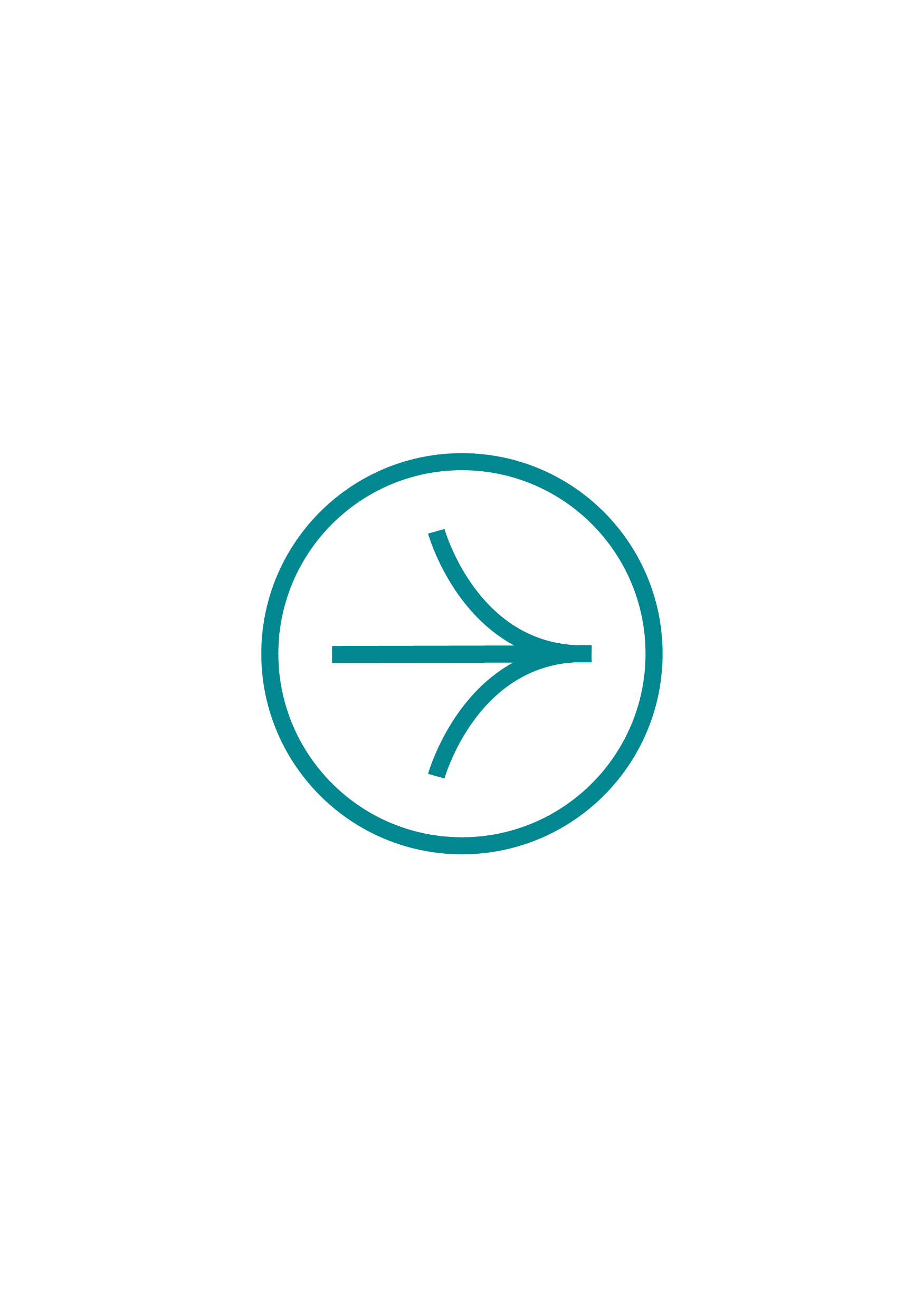 Бакалавриат
40.03.01 Юриспруденция
Магистратура
40.04.01 Юриспруденция
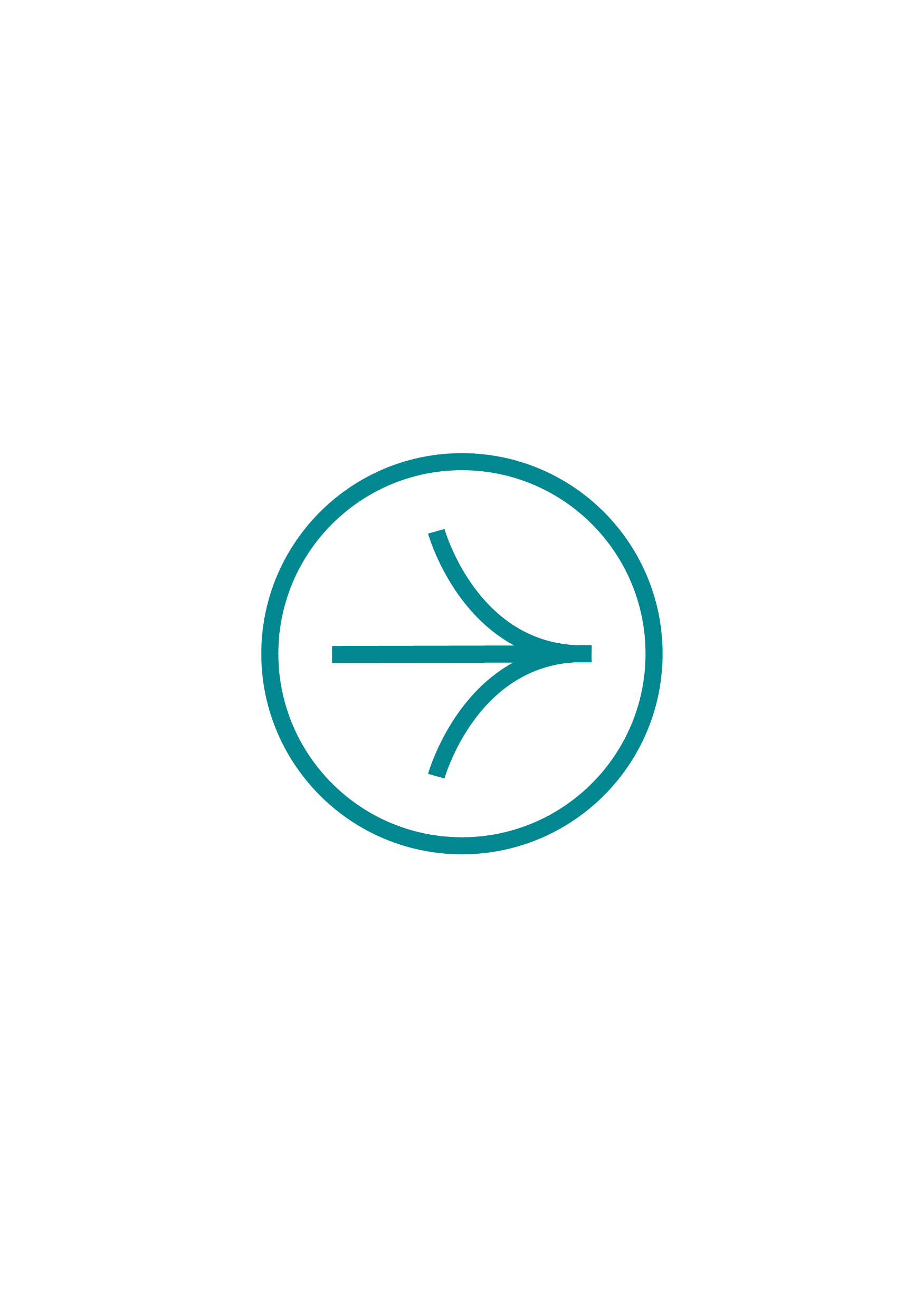 Аспирантура
40.06.01 Юриспруденция
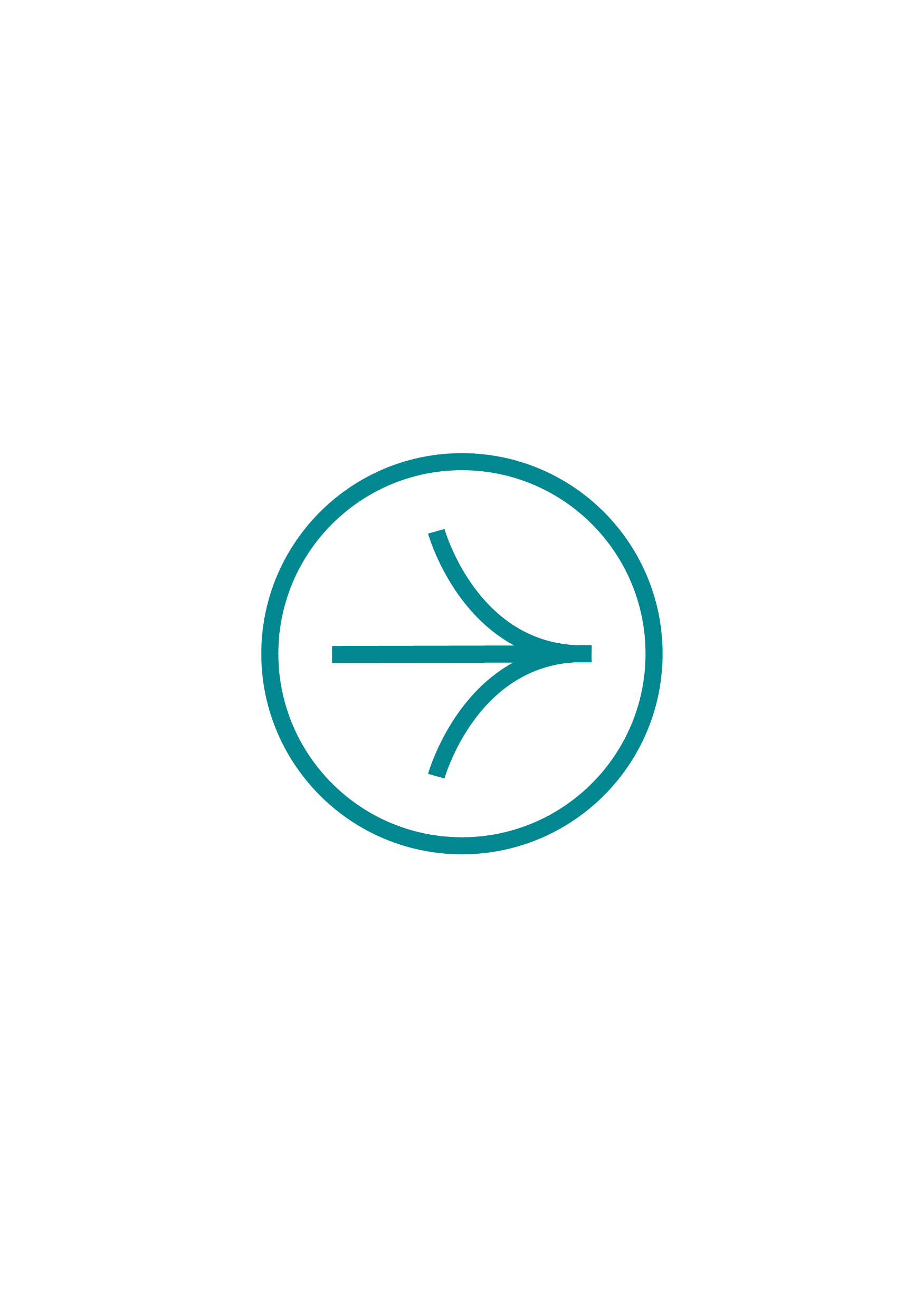 2
Направление подготовки
Бакалавриат
Программа «Право и экономика»
Срок обучения
4 года
Форма обучения
ОЧНАЯ
3
Направление подготовки
Магистратура
Программы
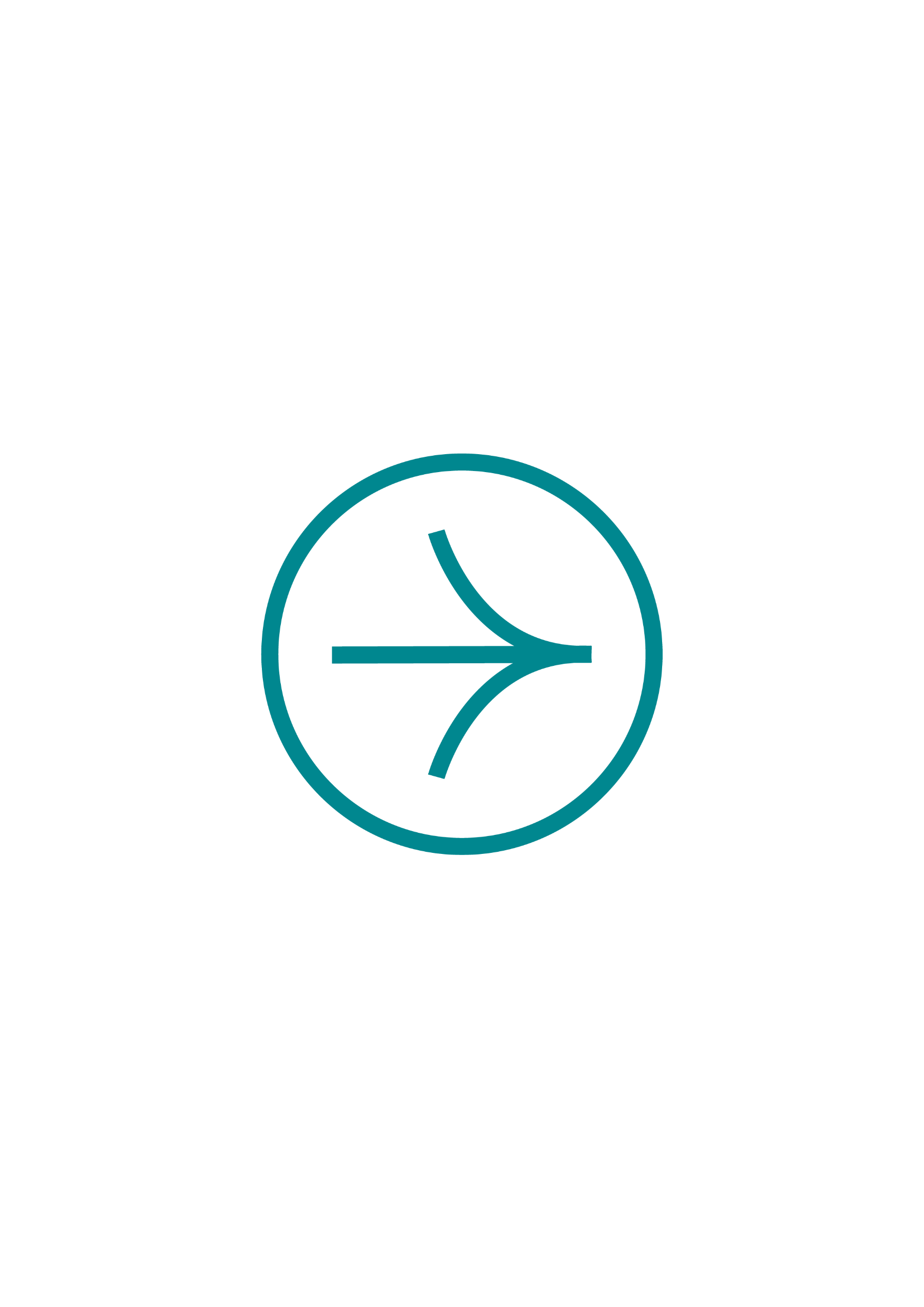 Административное, финансовое право;Гражданское, семейное право;

Международное энергетическое право.
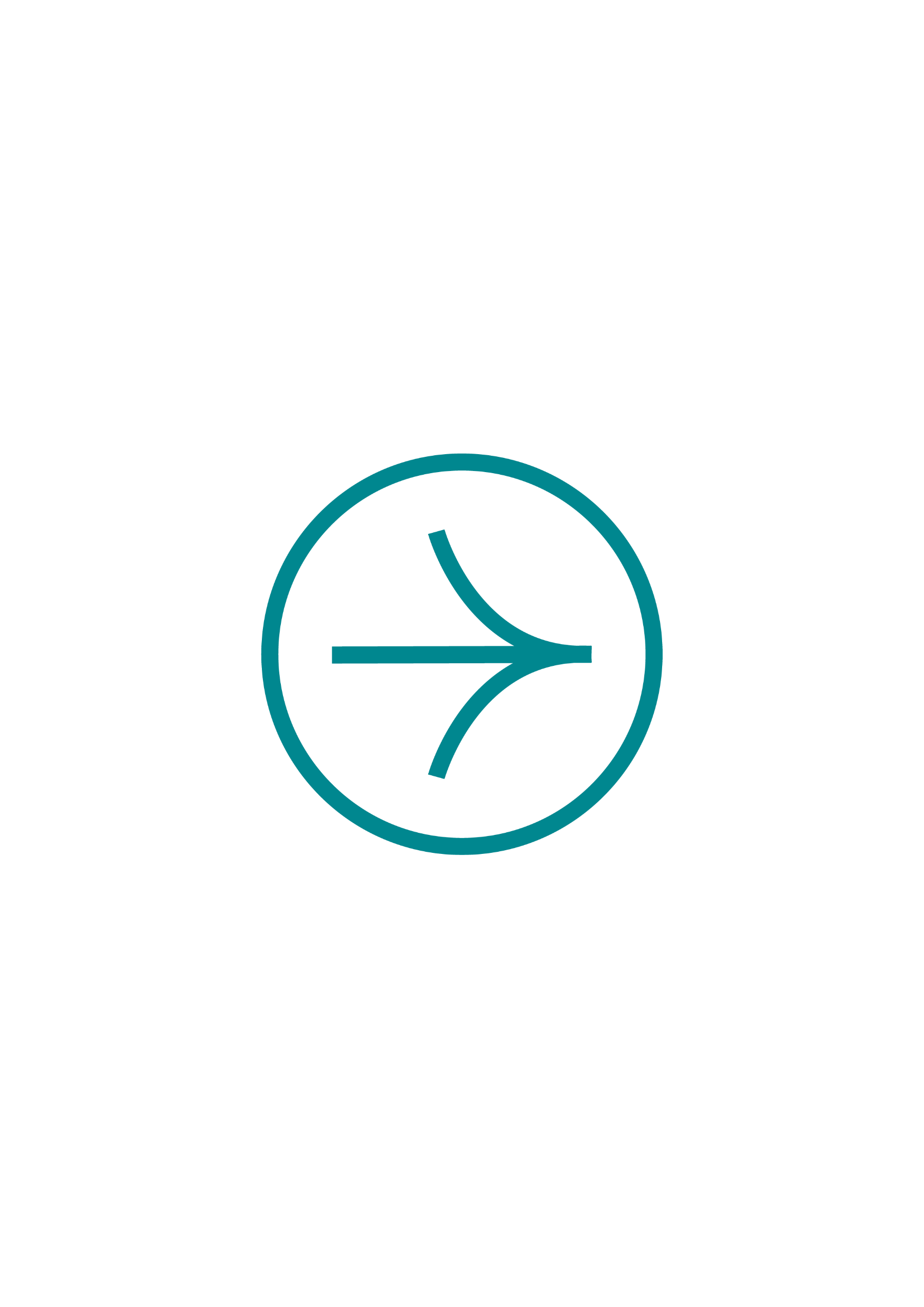 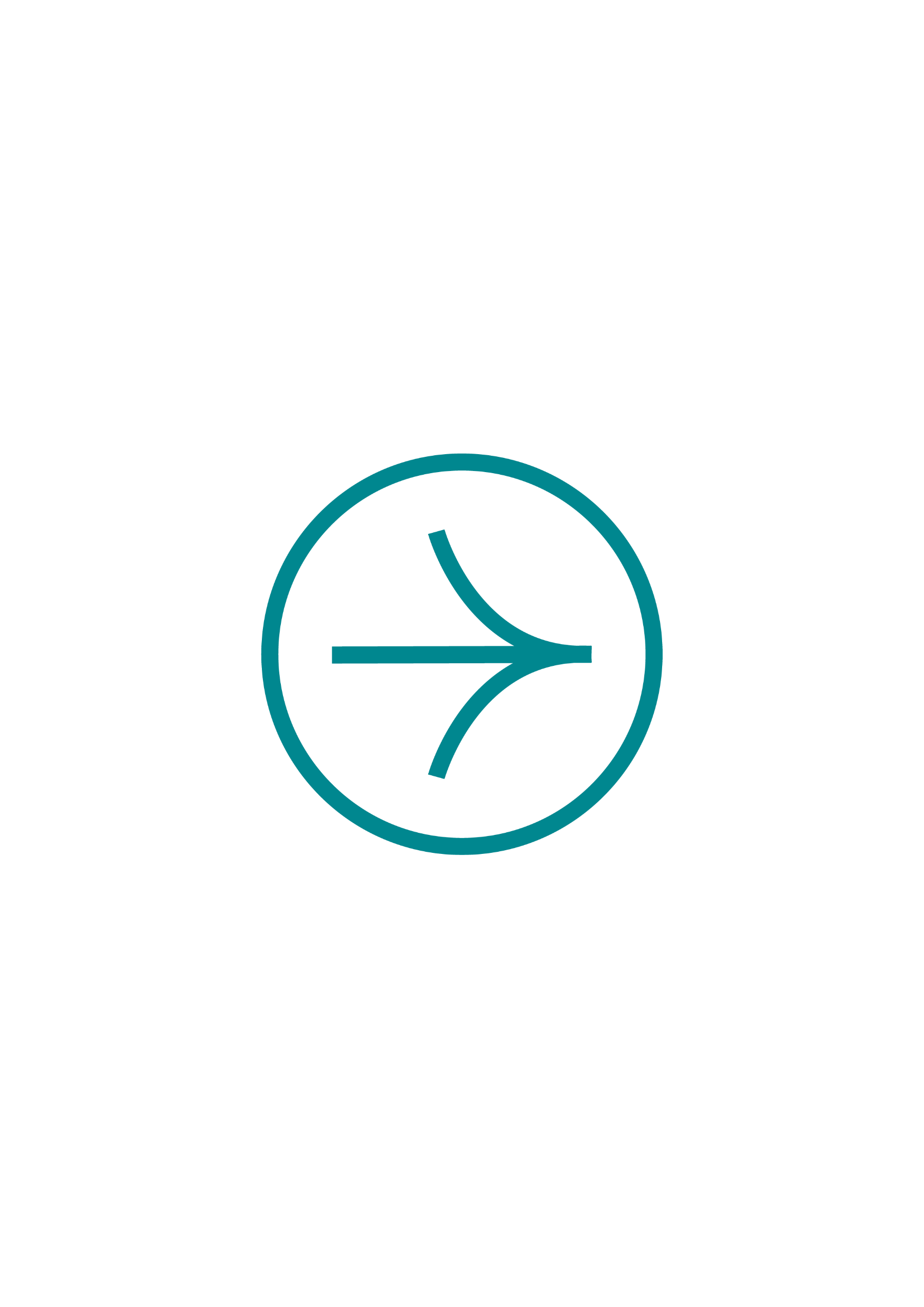 Срок обучения
2/3 ГОДА
Форма обучения
ОЧНАЯ/ЗАОЧНАЯ
4
Программа 
«Право и экономика»
Дисциплины, изучаемые на факультете:
Право и политика;
Энергетическое право;
Государственная и муниципальная служба;
Информационное право;
Конкурентное право;
Инвестиционное право;
Правовые основы противодействия коррупции;
Правовое регулирование электронных закупок;
Цифровые технологии в гражданском и арбитражном процессе.
5
Программа 
«Право и экономика»
Возможные должности:
юрисконсульт; 
руководитель юридического департамента организации; 
сотрудники юридических отделов в органах 
государственной власти и органах местного самоуправления; 
нотариус; 
адвокат, в т.ч. в адвокатском бюро; 
судья; 
сотрудники МВД и Прокуратуры РФ; 
юридический бизнес; 
сопровождение бизнес-проектов.
6
Внеучебная деятельность
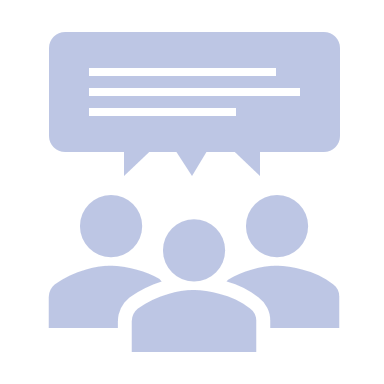 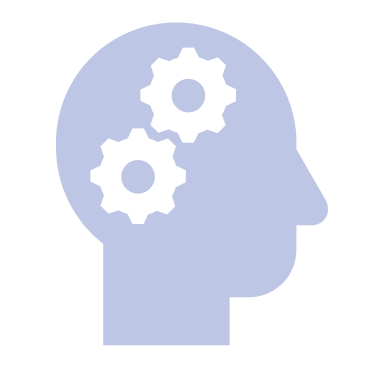 Криминалистическая 
лаборатория
Центр практической 
юриспруденции
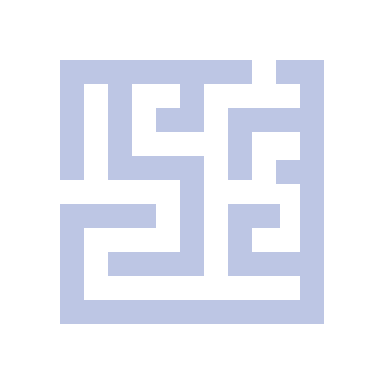 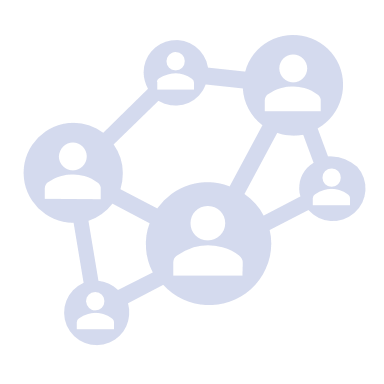 Центр креативных проектов
Юридическая 
клиника
7
Внеучебная деятельность
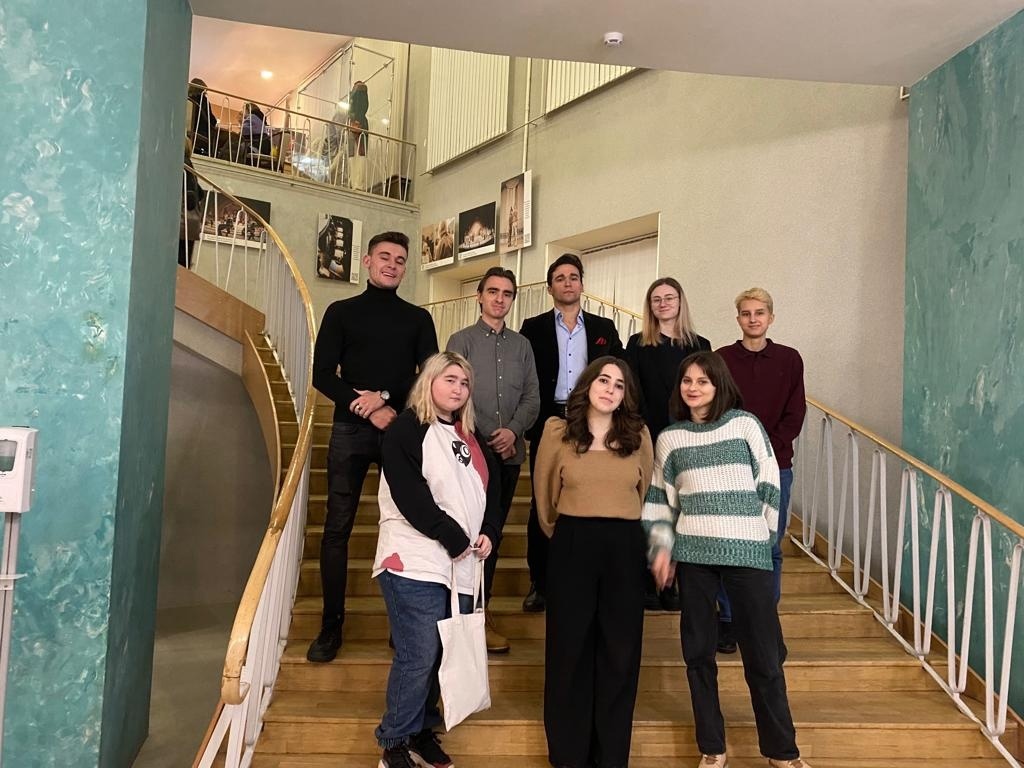 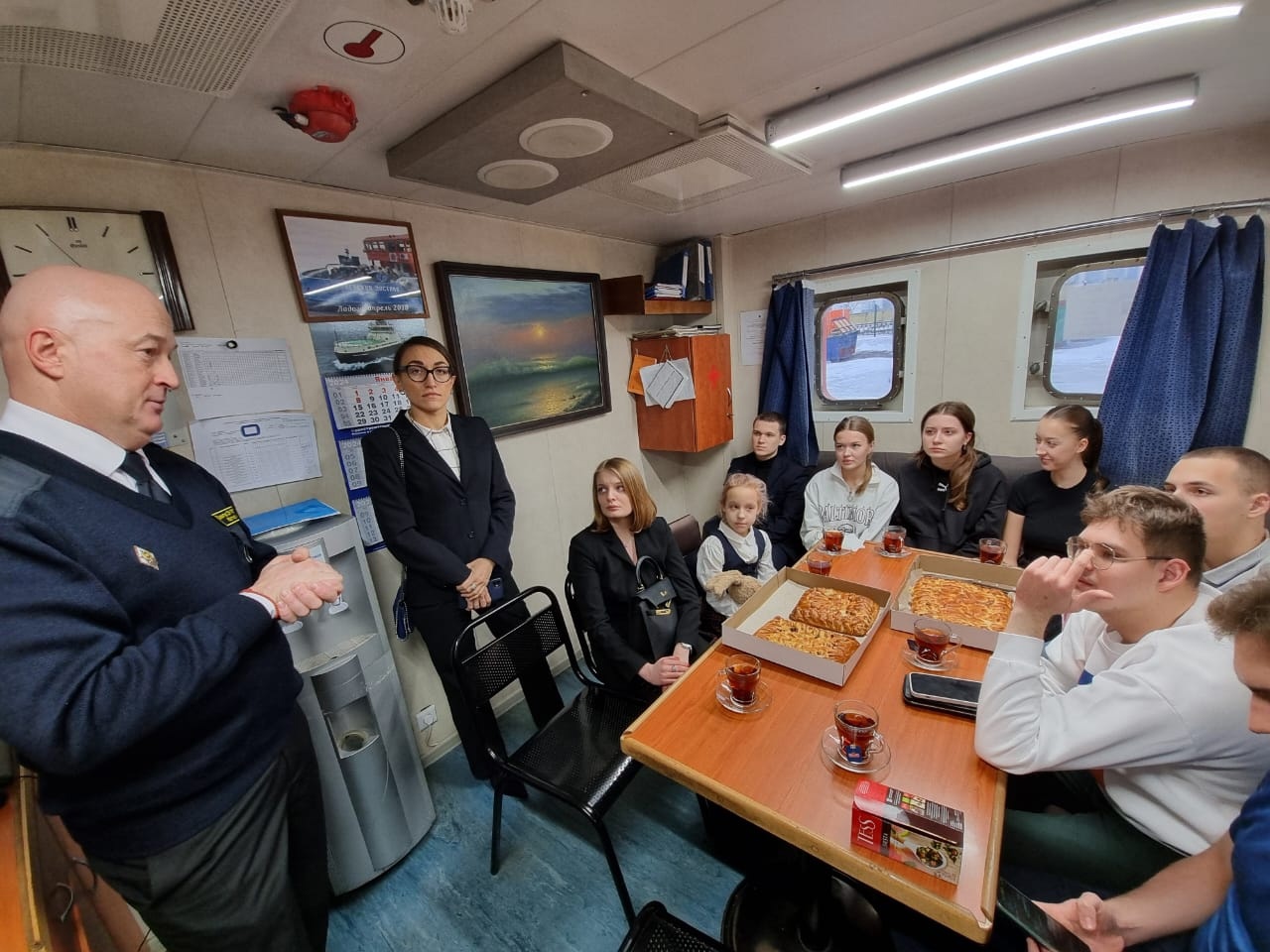 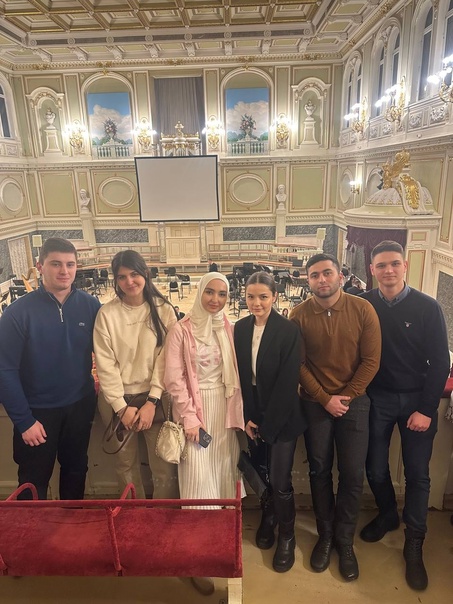 8
Внеучебная деятельность
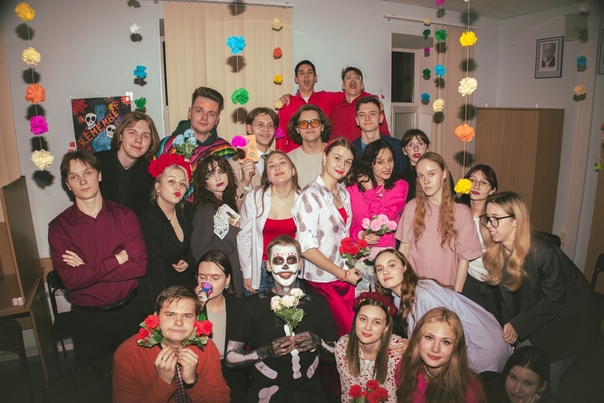 Мистер и Мисс
Юридического факультета
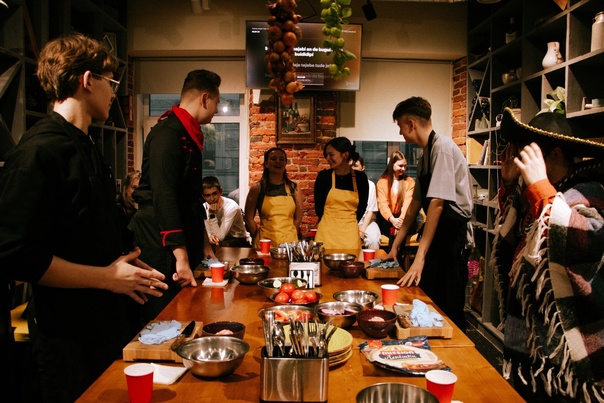 9
Внеучебная деятельность
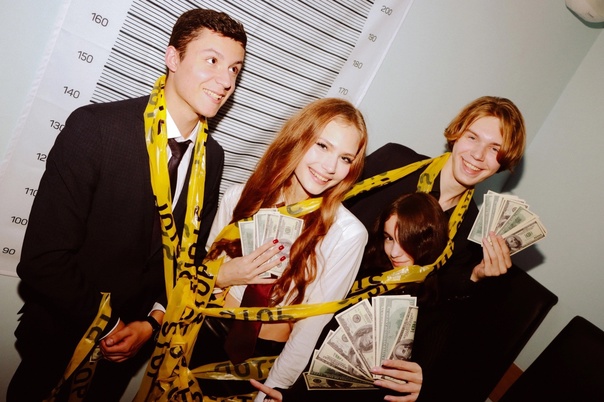 Лучшая группа
Юридического факультета
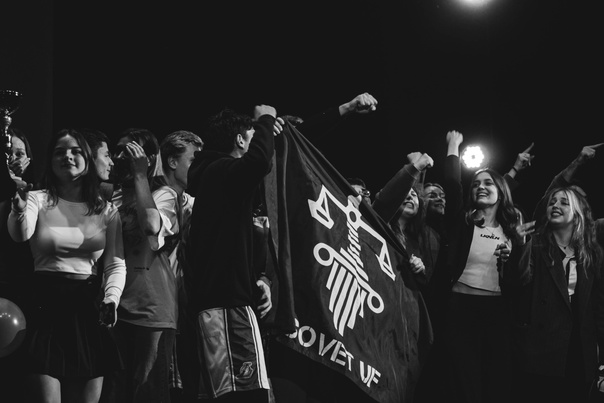 1 место в конкурсе
Лучшая группа СПбГЭУ
10
Внеучебная деятельность
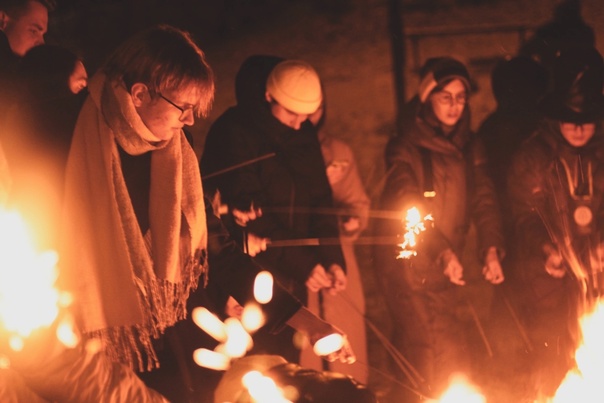 Выезд актива
Юридического факультета
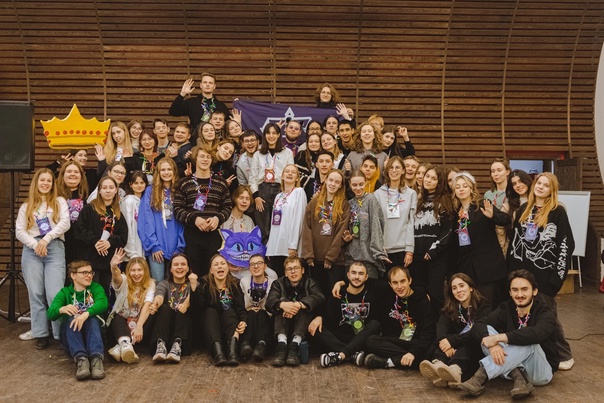 11
Внеучебная деятельность
ЮФ на ярмарке организаций
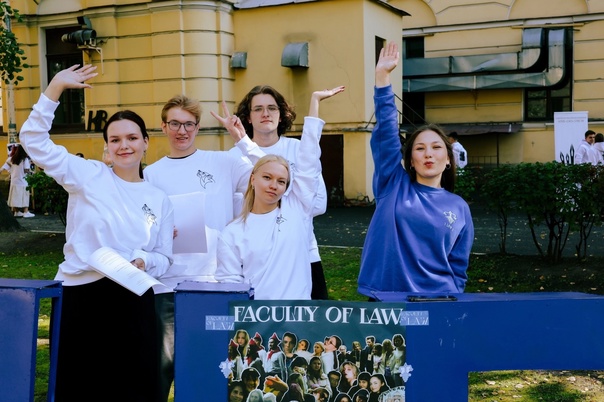 19
Мероприятий
совета ЮФ
5
Мероприятий Научного комитета совета ЮФ
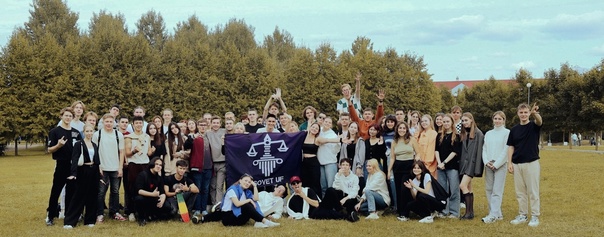 Встреча первокурсника ЮФ
12
Внеучебная деятельность
Группа Совета
Юридического факультета
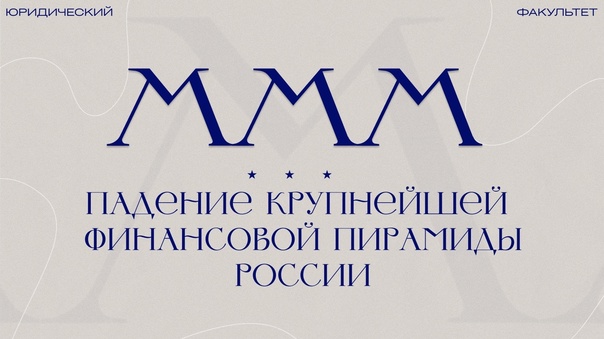 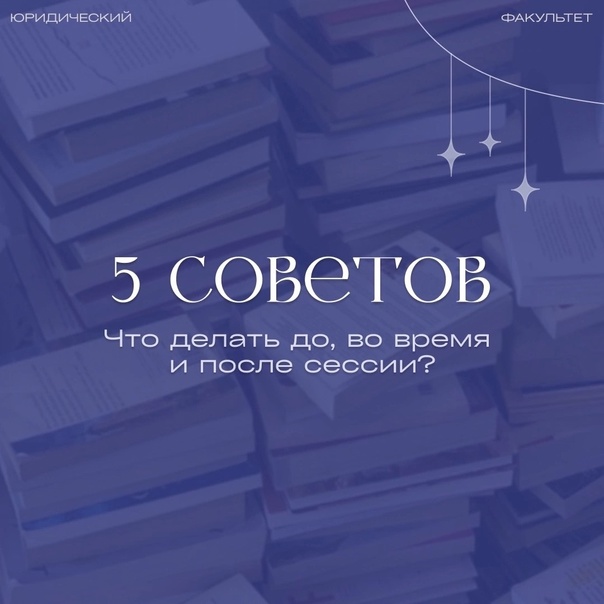 139
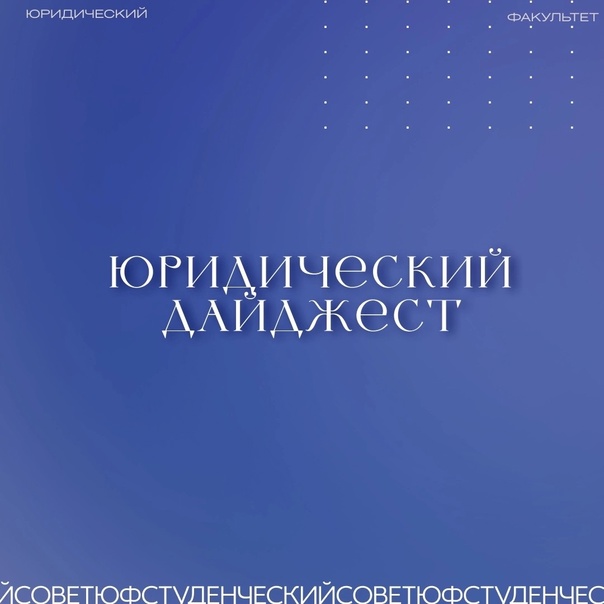 публикаций
10К+
просмотровVK клипов
13
Внеучебная деятельность
Научный комитет
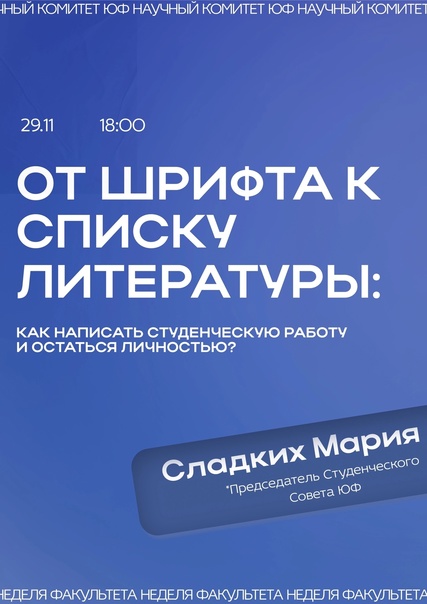 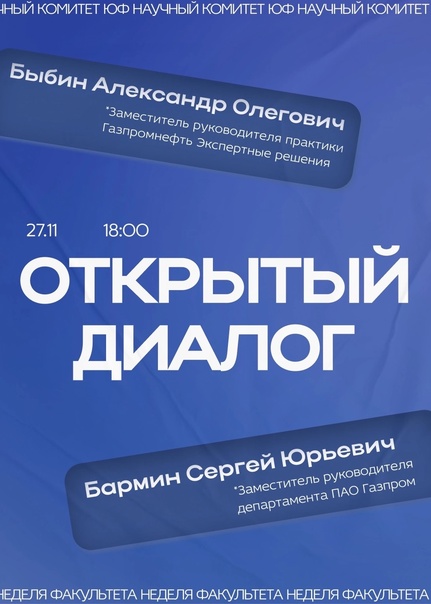 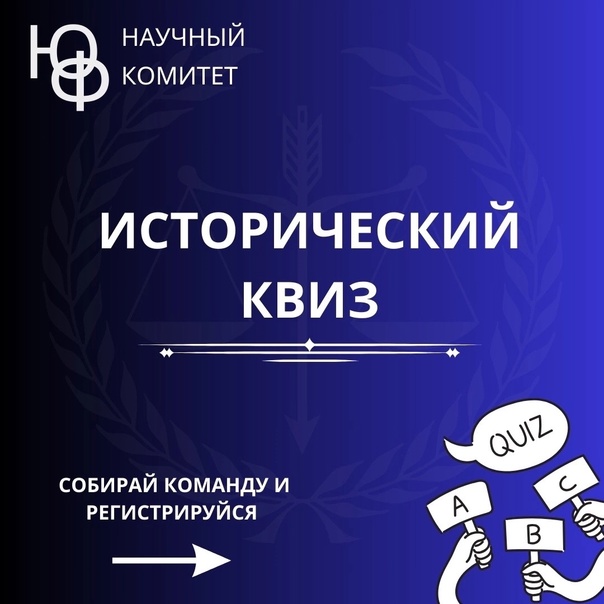 14
Контакты юридическогофакультета
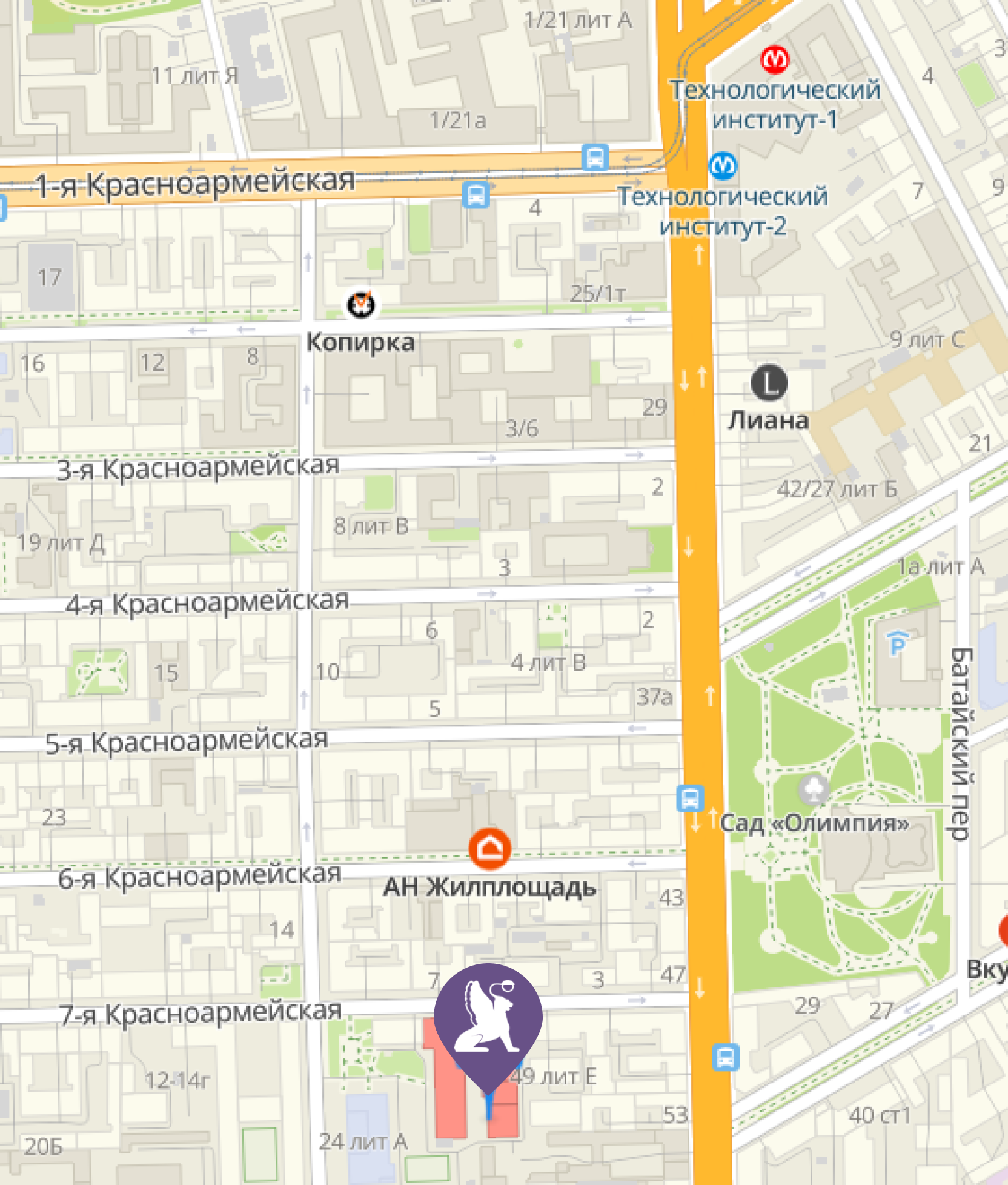 Почтаdept.fur@unecon.ru
Телефон 
8(812)458-97-65
Адрес: Санкт-Петербург, 
7-я Красноармейская ул., д. 6/8.3
15